Organ Systems
Nervous
Function: To transmit signals from brain to body and your body to brain

Organs: 
Brain
Spinal Cord
 Nerves
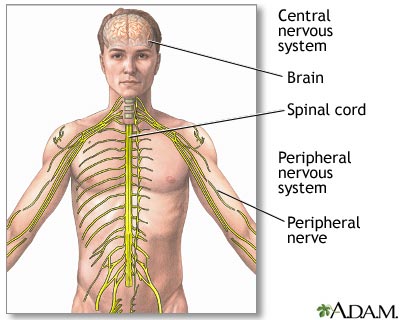 Circulatory
Function: To transport food, water, nutrients, waste throughout the body
(The heart DOES NOT make blood, it just pumps it)
Organs: 
HEART
VEINS
ARTERIES
CAPILLARIES
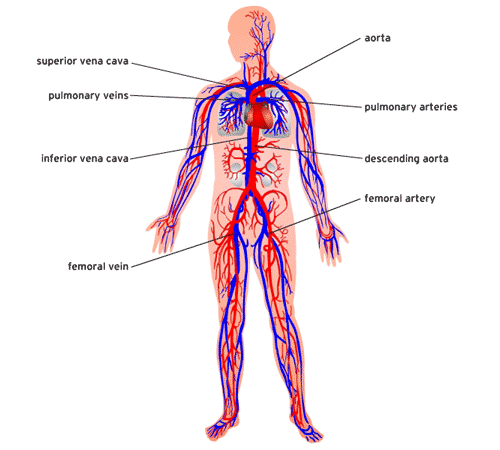 Respiratory System
Function: To take in oxygen and let out carbon dioxide (CO2)
Organs:
Mouth and Nose
Trachea
Lungs
Diaphragm
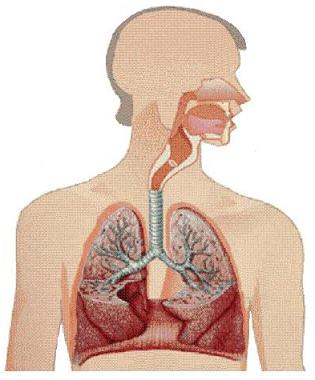 Digestive
Function:  To break down food for cells to have energy.  Get rid of waste.
Organs:
Mouth
Esophagus
Stomach
Small Intestine
Liver
Large Intestine/Colon
Rectum
Anus
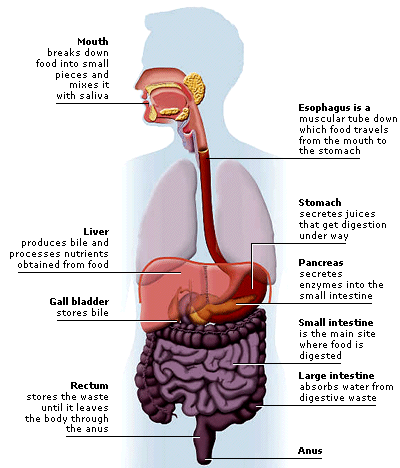 Skeletal
Function: To support body, protect organs, make blood in bones
Organs:
206 Bones
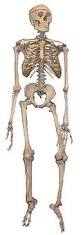 Muscular System
Function: To move body, help breathe, move food

Organs: 
All Muscles
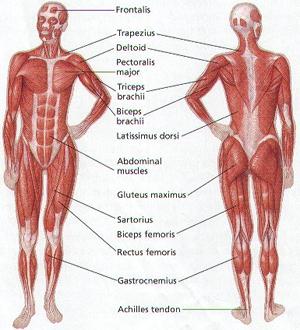 Immune System
Function: To fight infections and illness.  To heal injuries.

Organs: 
Thymus
Spleen
Lymph nodes
Tonsils
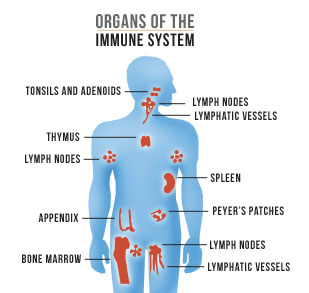 Excretory (Urinary) System
Function: To filter the blood and get rid of liquid waste

Organs:
Kidneys
Bladder
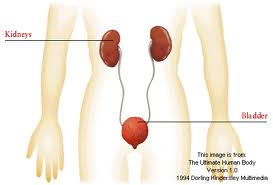